Yannick Wirtz
-
BSc in Geology at RWTH Aachen University, Germany
-
1st Semester Graduate Student

Advisors:    Dr. Richard Behl 
&     Dr. Nate Onderdonk
Comparison of Microstructural through Macrostructural Scales of Shortening Across the Santa Maria Basin and Implications for Tectonic History
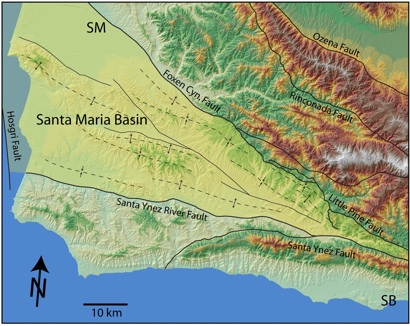 N. Onderdonk
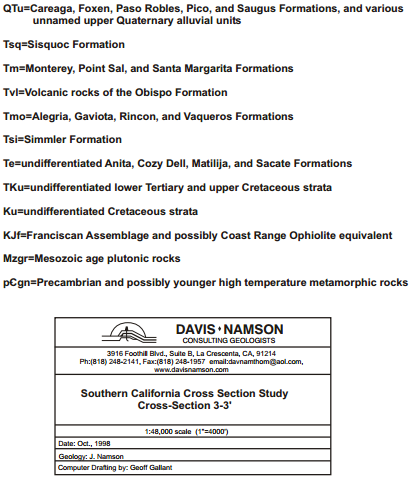 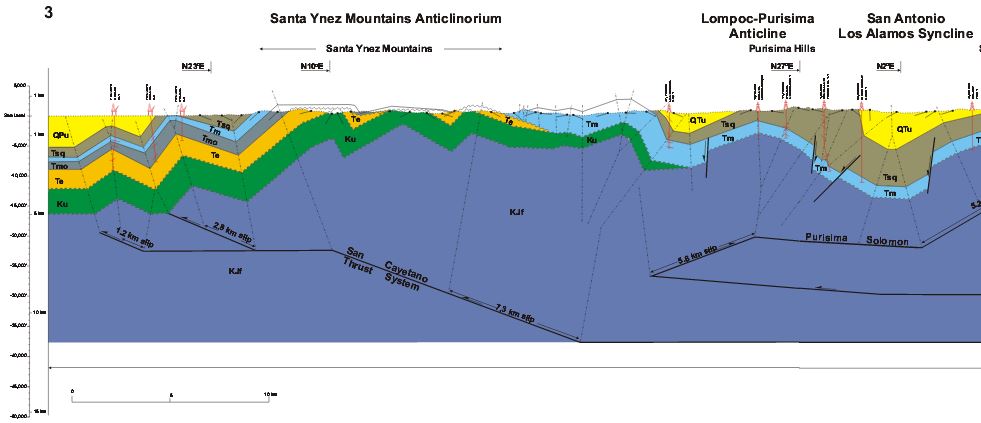 Davis and Namson Cross Section Study, 1998
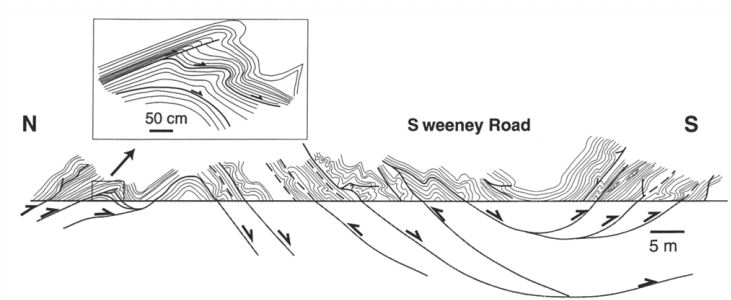 Gutiérrez-Alonso and Gross, 1997
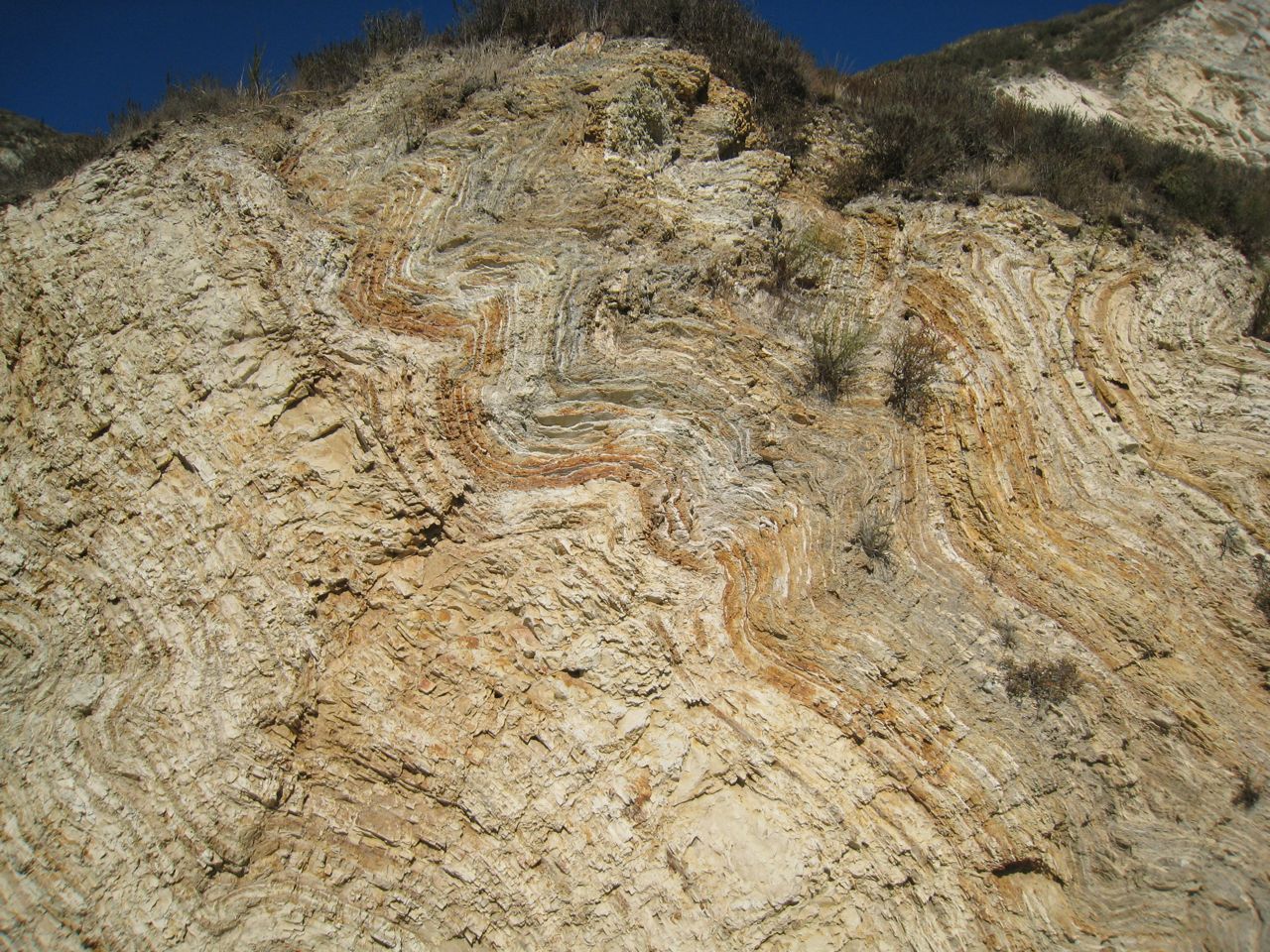 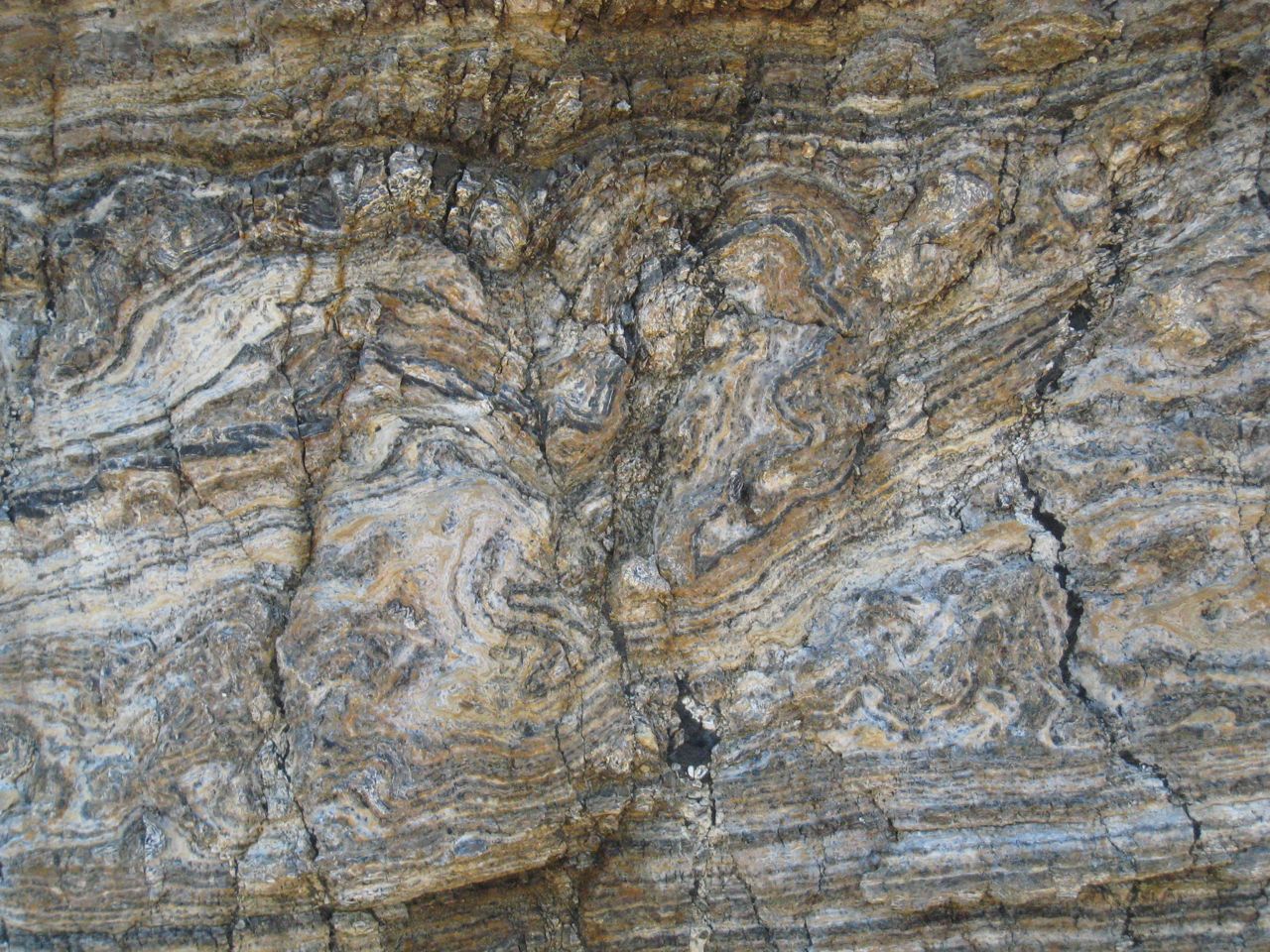 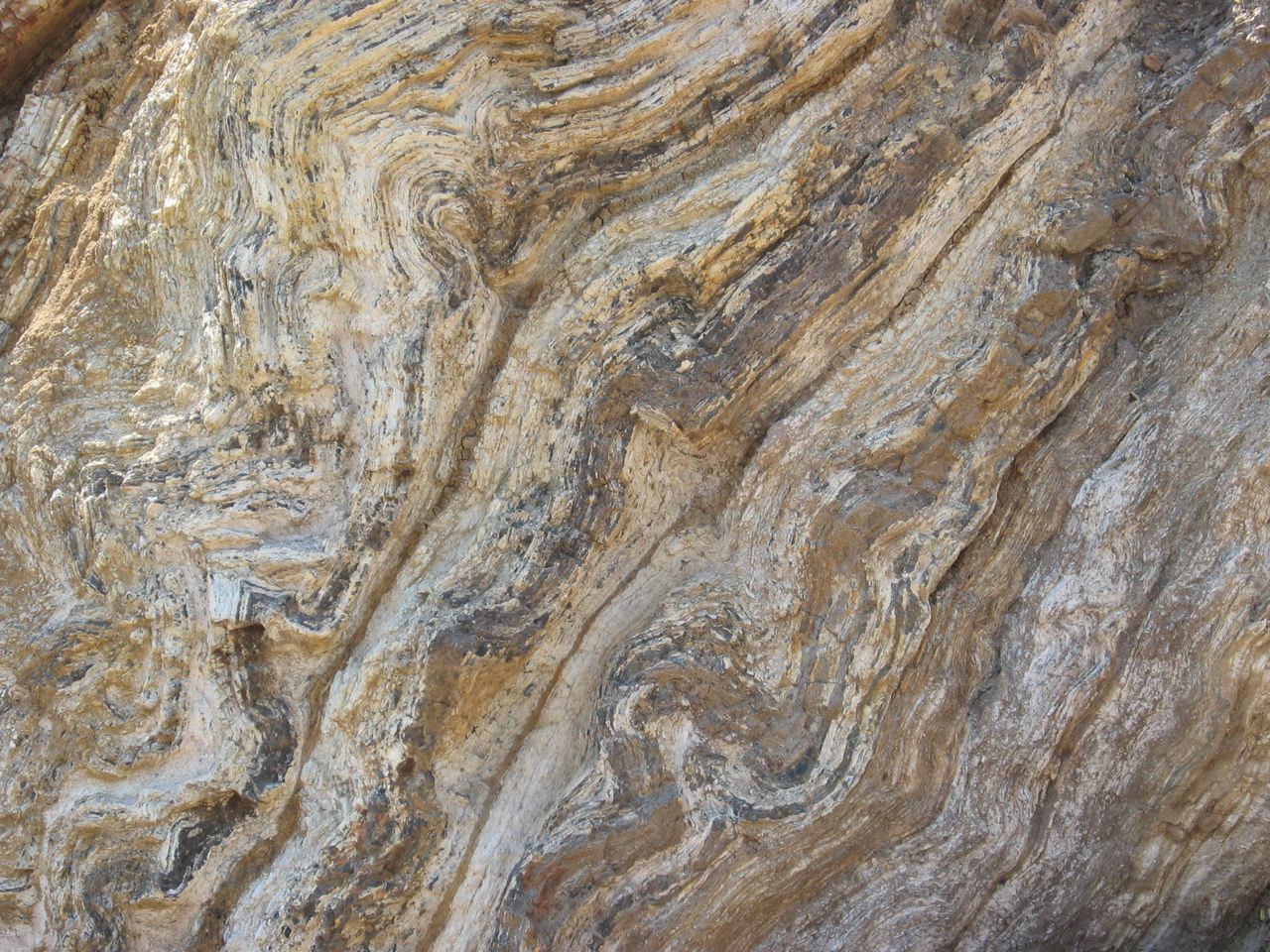 Large Scale
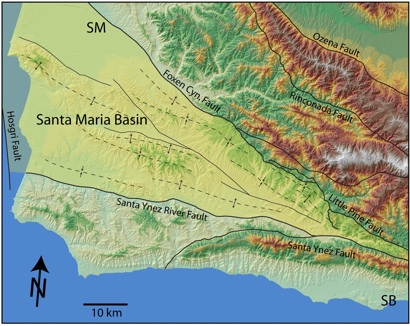 25km
N. Onderdonk
Short Scale
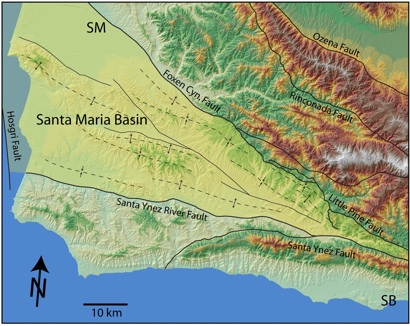 1-5 km
N. Onderdonk
What allows us to accurately measure shortening in the basin?
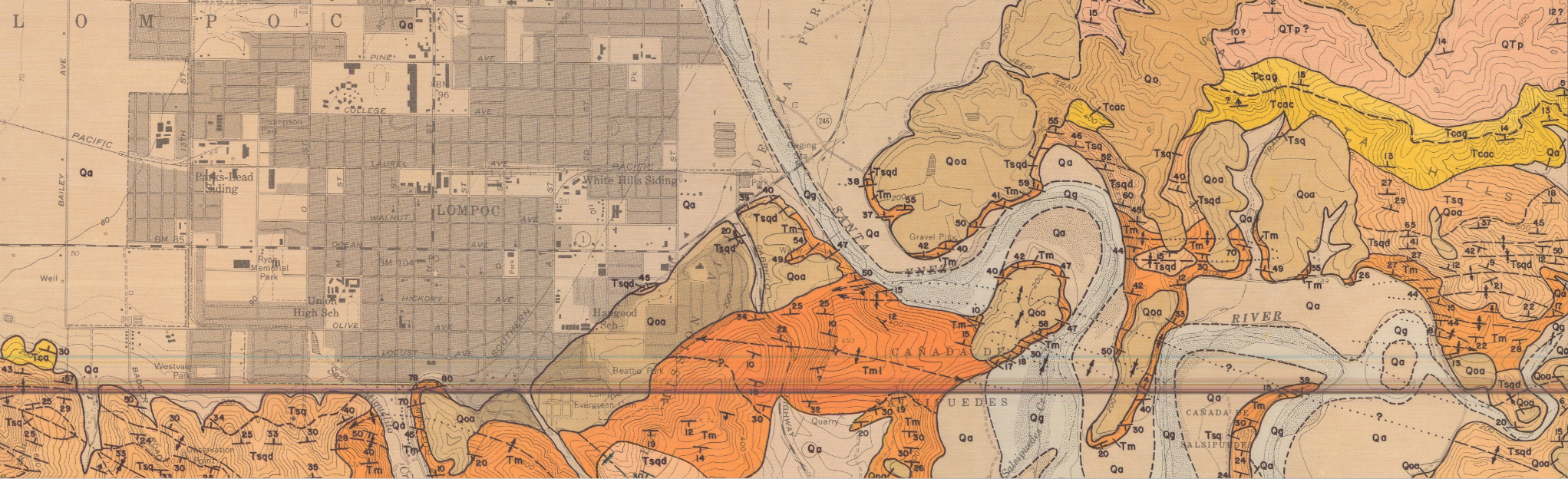 METHODS

Construct cross-sections and calculate strain from published maps (e.g., Dibblee maps)
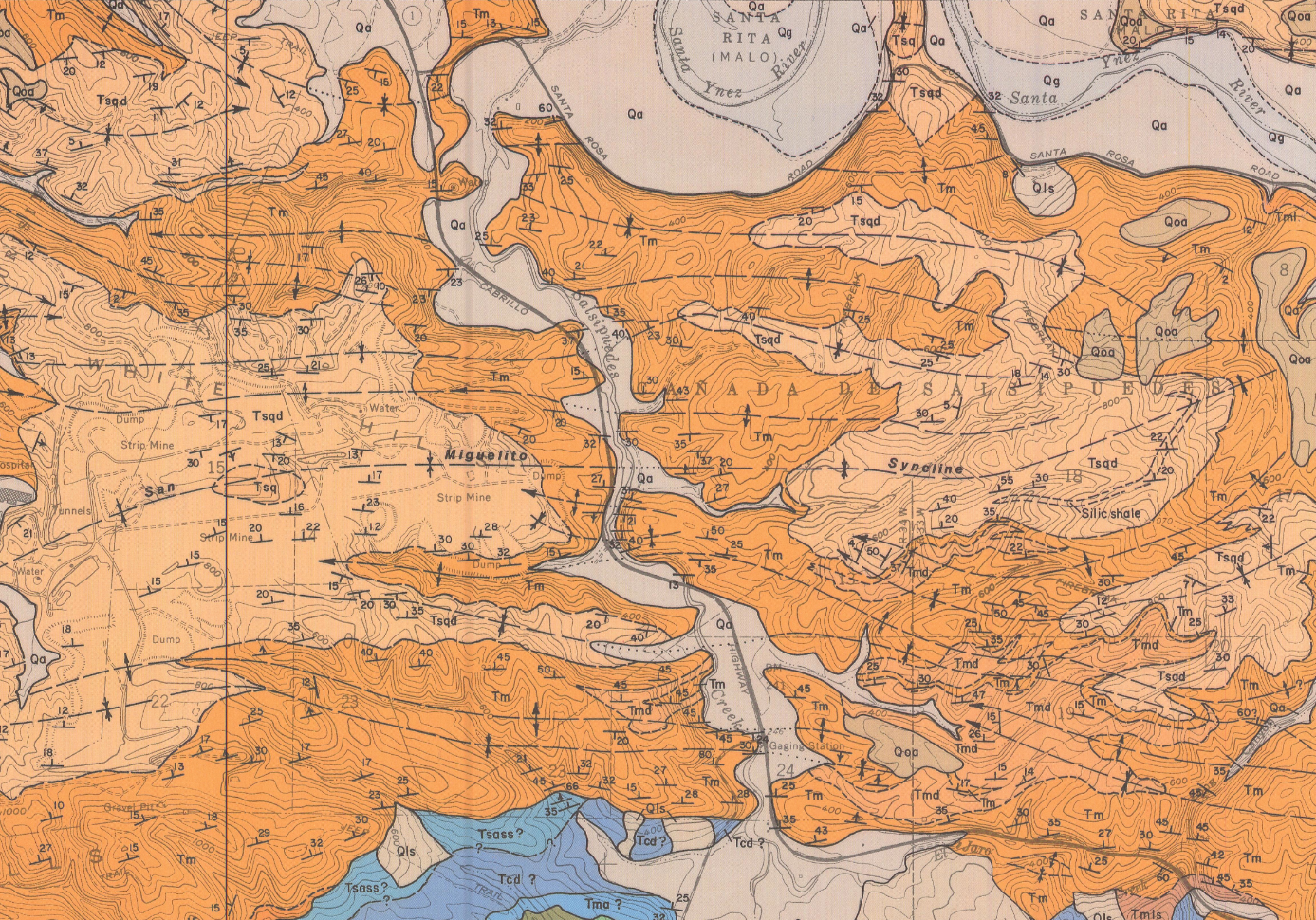 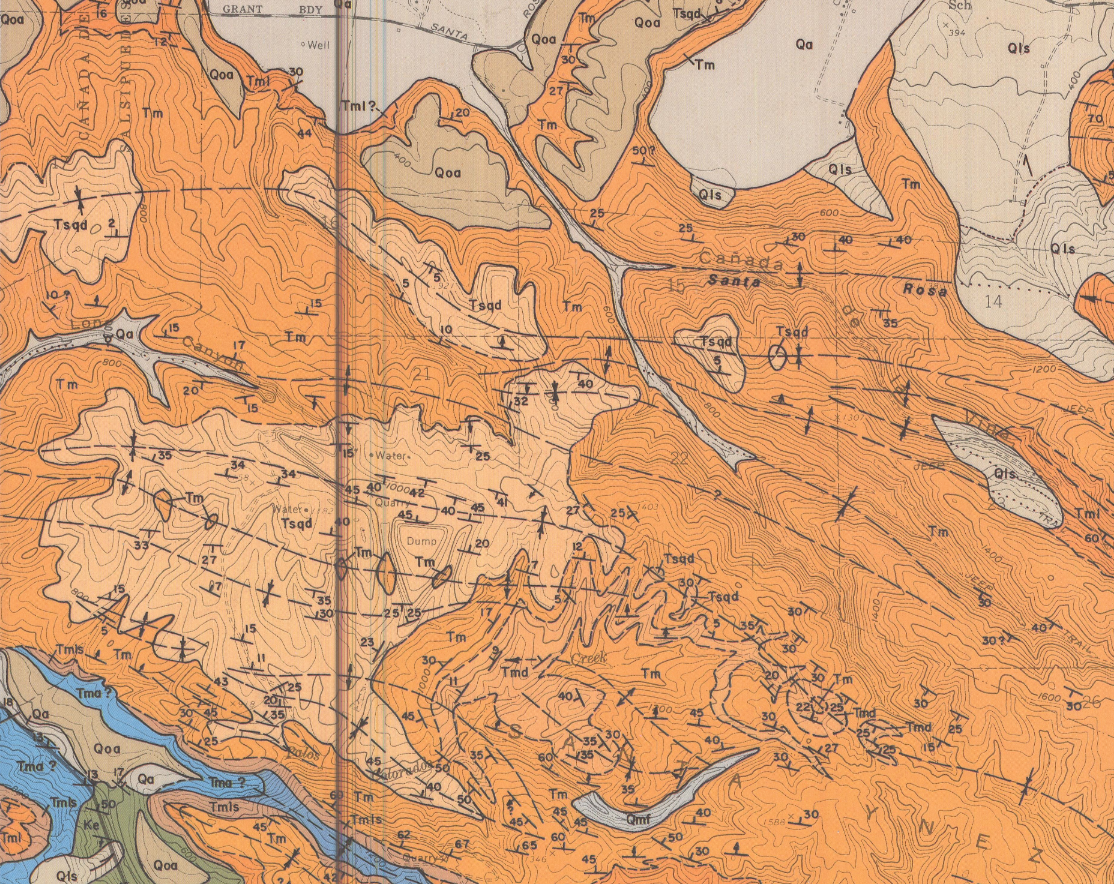 …Field Work: Outcrop Scale
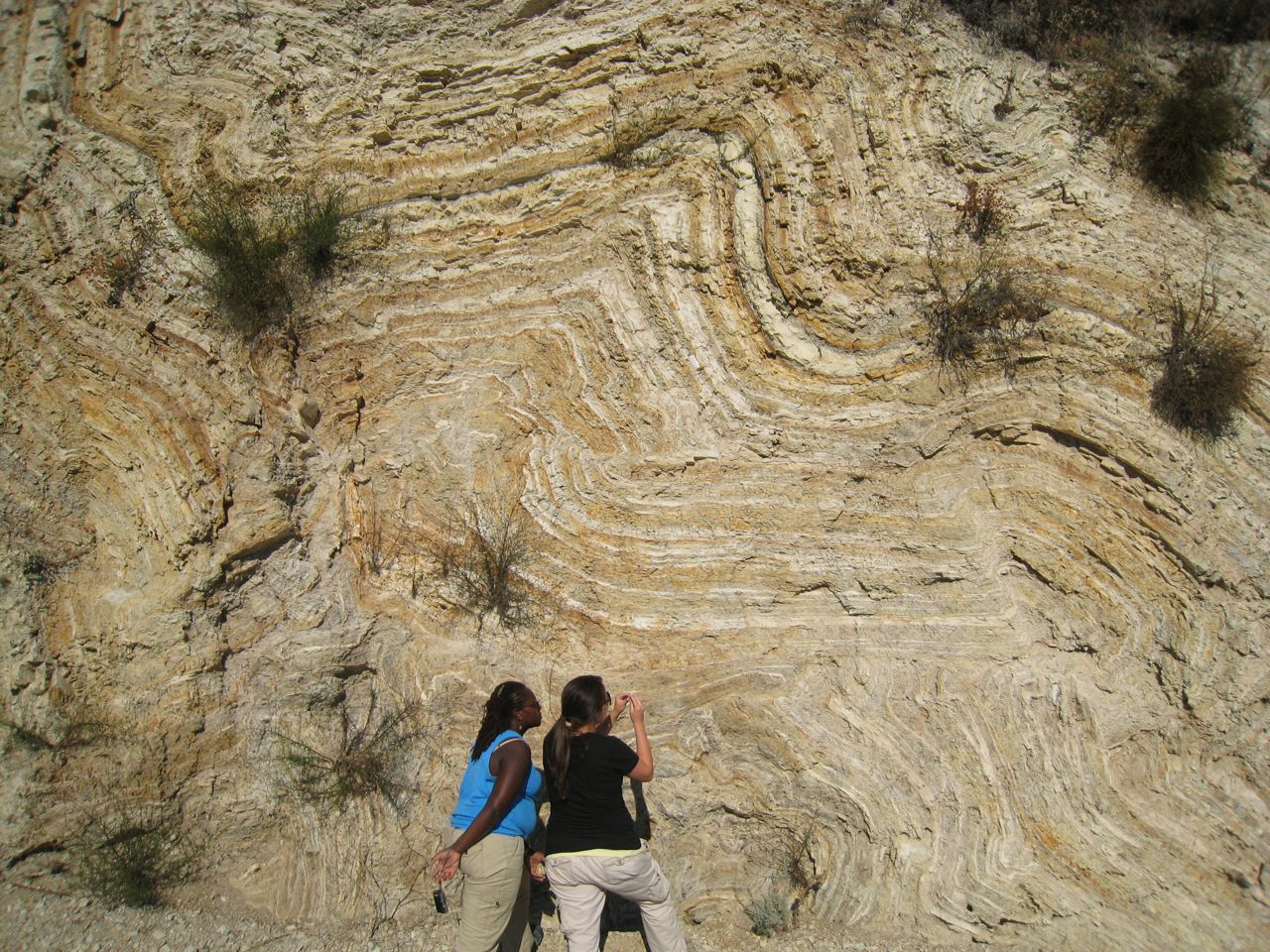 …Lab Work: Microstructural Analysis
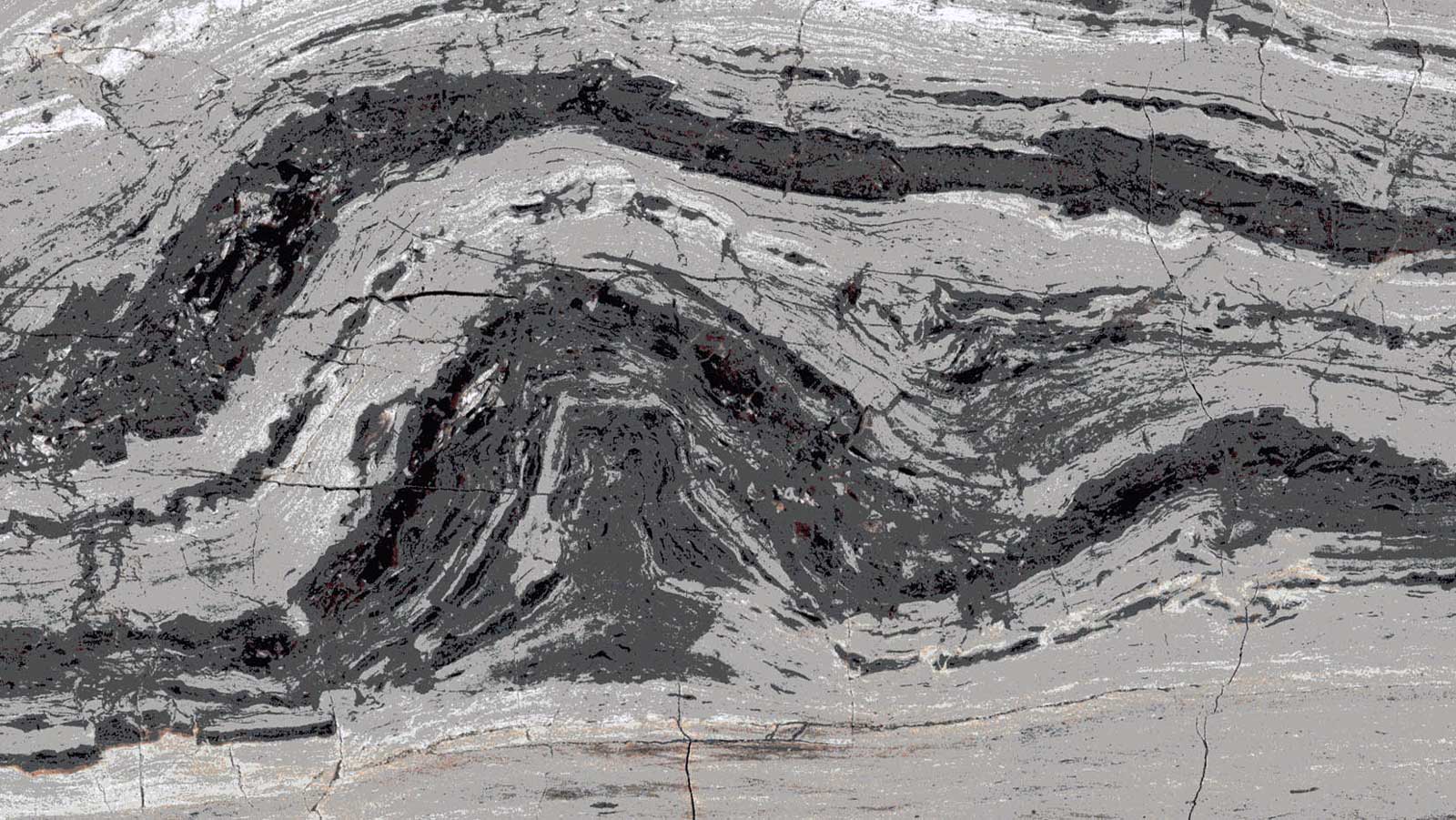 IDEAS?